NORTH, SOUTH, EAST, WEST
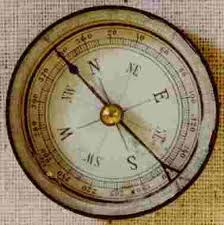 DIRECTIONS
NORTH
きた
2 kittens (kitans) look north
北
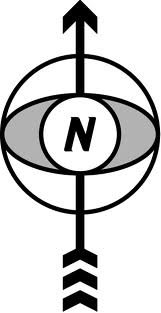 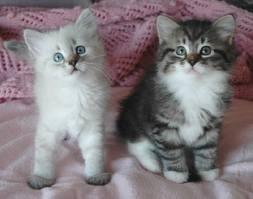 SOUTH
みなみ
The yen is hidden under the church in the SOUTH
南
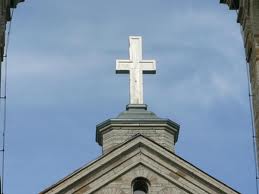 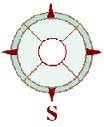 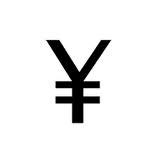 EAST
ひがし
The sun rises behind the trees in the EAST.
東
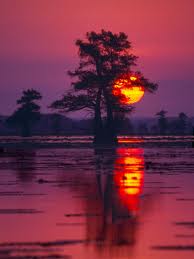 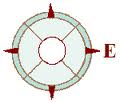 WEST
にし
Ｐｉ　ｉｓ　ｉｎ　ａ　ｂｏｘ　ｉｎ　ｔｈｅ　WEST
西
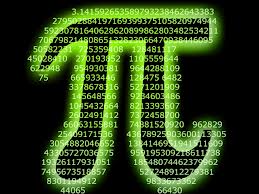 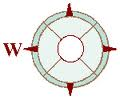 ひがし　　ＥＡＳＴ
東
きた　NORTH
北
みなみ　SOUTH
南
にし　WEST
西